Que la razón impereForo de Reforma al Plan de Estudios 1994
Pablo Armando Aguilar

Agradezco a Martín García y a Cristian Murguía por su apoyo para la realización de esta ponencia.
Abril/2014
Los fines de la Universidad, según el artículo primero de su Ley Orgánica: 

“1. impartir la educación superior y 

2. organizar la investigación científica, principalmente la de las condiciones y problemas nacionales, 

3. para formar profesionistas y técnicos útiles a la sociedad y 
4. llegar a expresar en sus modalidades más altas la cultura nacional, 

5. para ayudar a la integración del pueblo mexicano. 

6. Será también fin esencial de la Universidad llevar las enseñanzas que se imparten en las escuelas, por medio de la extensión universitaria, a quienes no estén en posibilidades de asistir a las escuelas superiores, 

7. poniendo así la Universidad al servicio del pueblo.”
Misión(Establecida en el Plan de Desarrollo Institucional 2010-2014 de la Facultad de Economía)
FORMAR ECONOMISTAS disciplinaria y profesionalmente sólidos, técnicamente  calificados, con capacidades analíticas y propositivas, genuino compromiso social y conocimientos y destrezas que los hagan útiles a la sociedad en la que se desenvuelven.
Plan de Estudios debe enarbolarse en torno a dos ramas: 

Teoría Económica
Economía Política
Comparación de los Planes de Estudios de algunas de las universidades mejor posicionadas que la Facultad en los rankings 2014 que hacen los periódicos El Universal y Reforma.
Disclaimer: Esto es una investigación propia. Todos los datos fueron obtenidos de las páginas oficiales de las instituciones mencionadas.
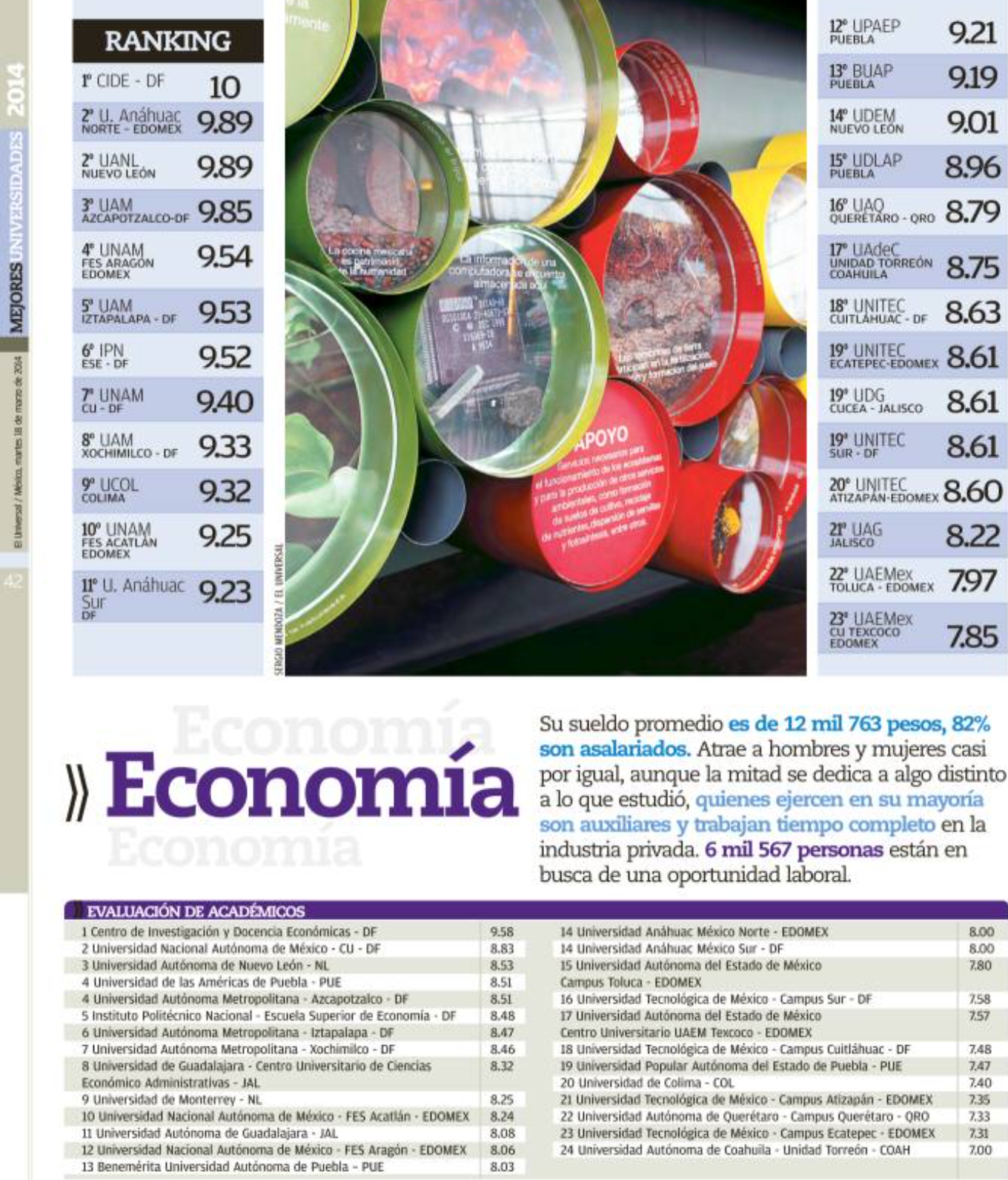 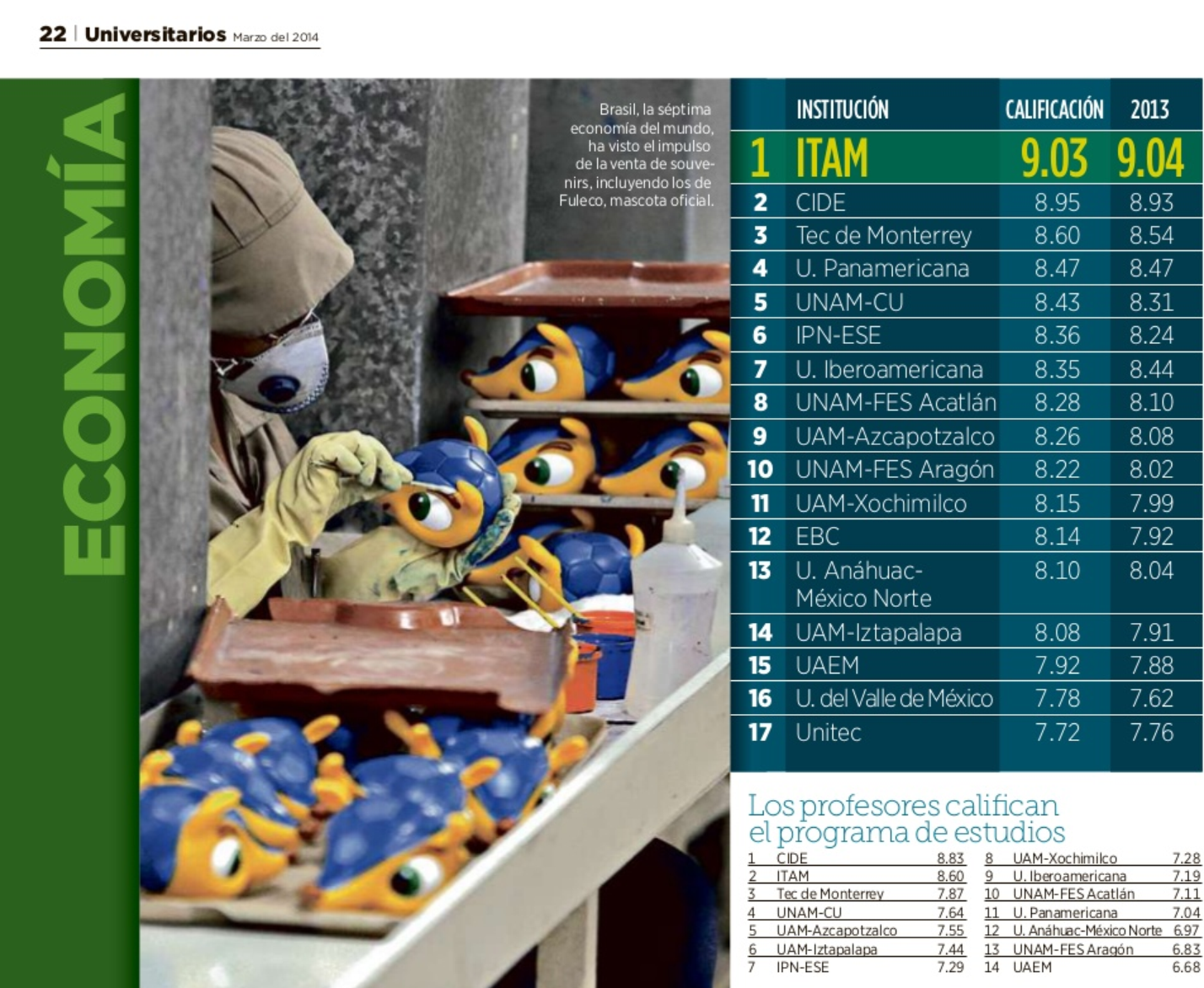 Conclusión General:

Incrementar proporcionalmente las materias del área de la Teoría Económica y reducir las de Investigación, en este caso, INAE.
Para aumentar la CALIDAD:

Mejorar los programas de actualización docente


¿Cómo incentivar a los profesores a una mejora metodológica de enseñanza y una continua y efectiva ampliación de sus conocimientos para exponer dentro del aula?
Para aumentar la CALIDAD:

Utilización del inglés como herramienta científica.

Toda la academia seria a nivel mundial produce en inglés.
“¿A ver, chavos, qué leyeron?”

=

IRRESPONSABILIDAD del profesor
Finalmente pregunto: 

¿De qué sirve cambiar el Plan de Estudios si cada profesor va a seguir impartiendo lo que él decida?
Soluciones:

Dar a las materias el nombre de los temas que se impartirán.

Que el alumno tenga un recurso que le permita saber el temario que va a seguir el profesor que desea inscribir a la hora de inscribirlo.
Para detentar el título de economistas debemos homogeneizar el conocimiento fundamental que TODOS debemos tener y entonces poder especializarnos en el área que queramos, siempre velando por la pluralidad y las oportunidades de crecimiento para todos los estudiantes de esta honorable Facultad.
Por obvio que parezca: para ser economista hay que saber economía.
QUE LA RAZÓN IMPERE